Board Meeting May 6th 2023
Certification Committee

Magne Dimmen
Chairman
U N I O N   E U R O P É E N N E  D E S   M É D E C I N S   S P É C I A L I S T E S   ( U . E . M . S . )
RTPU certifications
4 site visits performed
  No first certifications
  4 recertifications (3rd, 4th and 5th term)
 No online evaluations (virtual site visit)
U N I O N   E U R O P É E N N E  D E S   M É D E C I N S   S P É C I A L I S T E S   ( U . E . M . S . )
RTPU certifications
May 2023: 3 new applications
2 first applications
1 recertification (2nd term)

All site visits will be done on-site by two members of the committee
U N I O N   E U R O P É E N N E  D E S   M É D E C I N S   S P É C I A L I S T E S   ( U . E . M . S . )
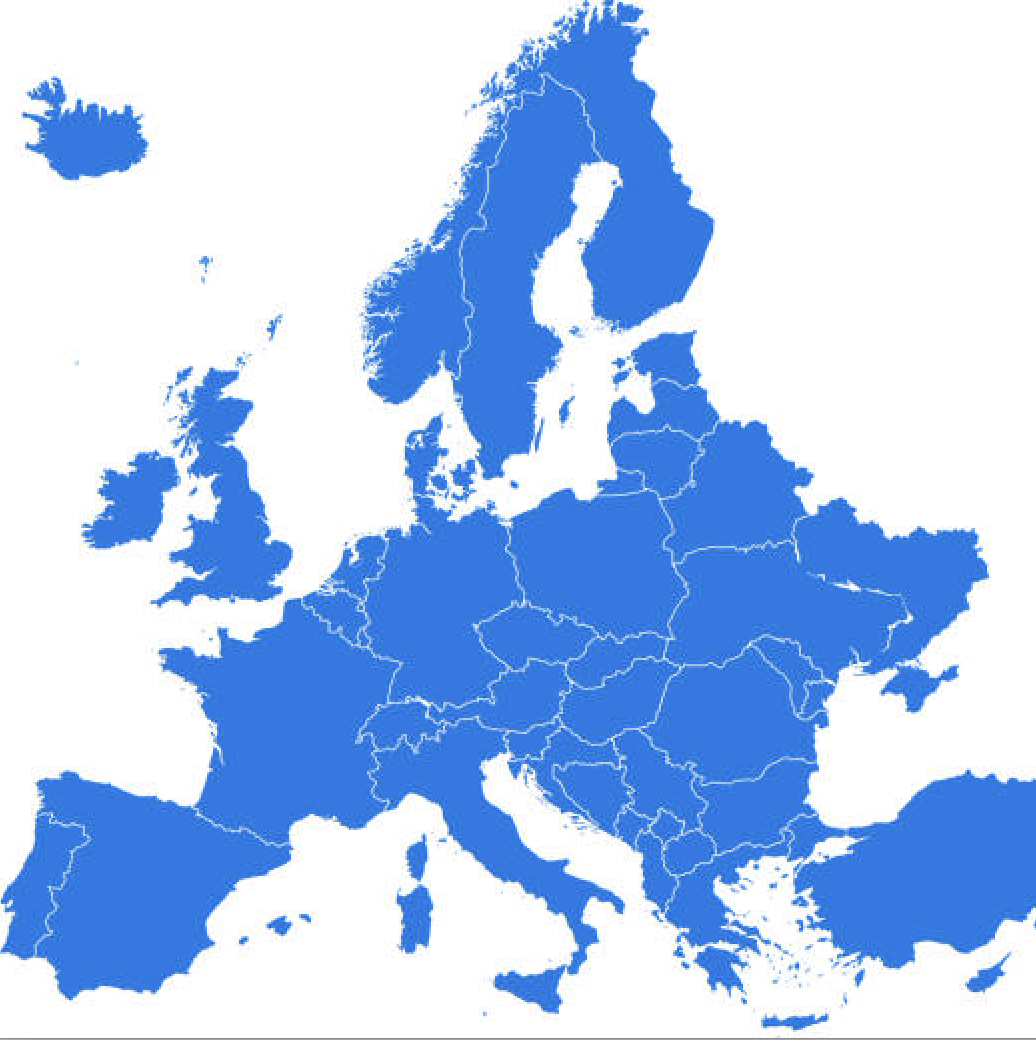 75 RTPUcenters 19 countries
2
2
1
0
1
7
2
17
6
2
1
8
5
1
1
1
1
7
9
1
U N I O N   E U R O P É E N N E  D E S   M É D E C I N S   S P É C I A L I S T E S   ( U . E . M . S . )
0
RTPU recertification
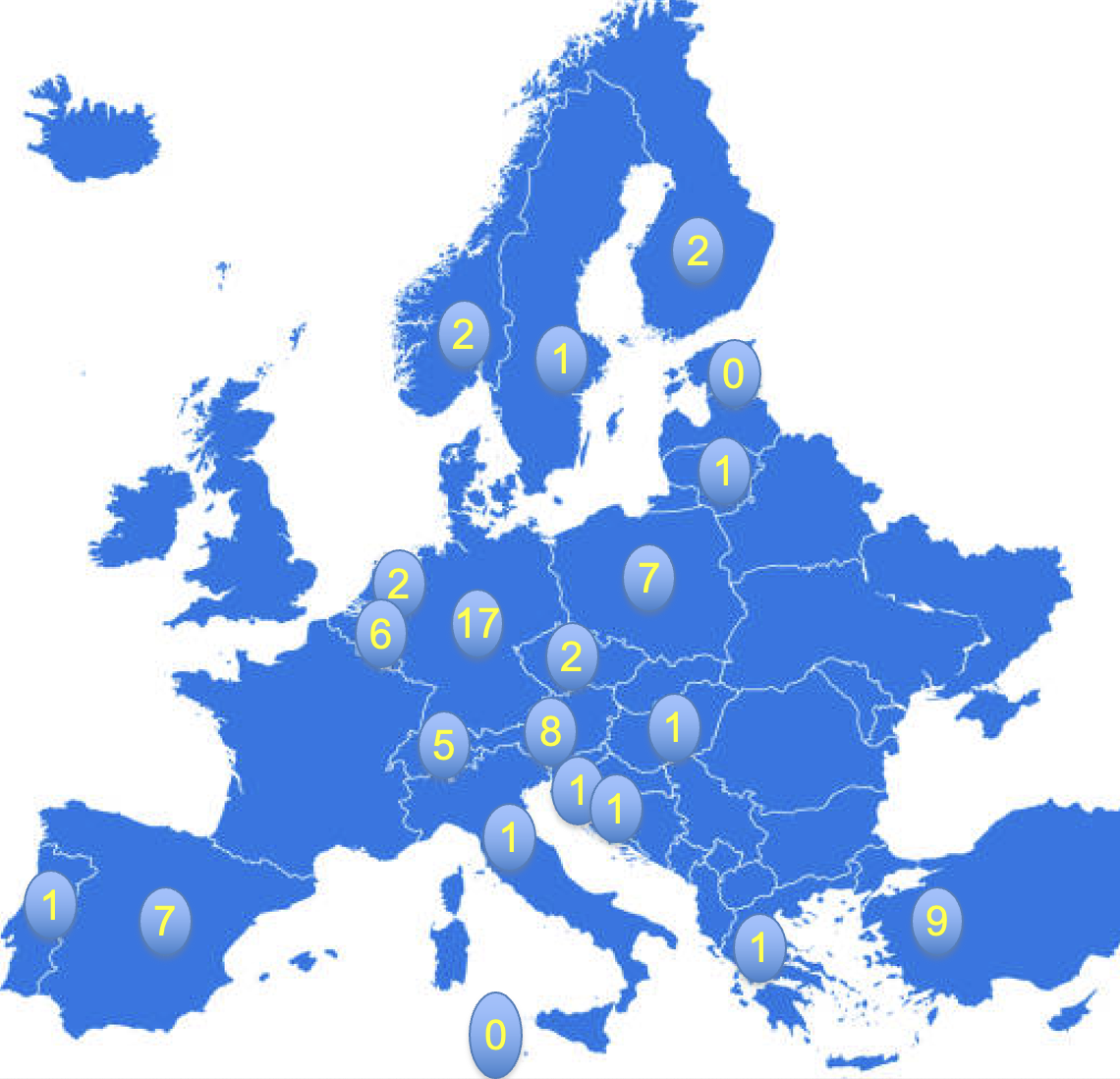 From 86 to 75 certified centres
Some centres did not apply for recertification

To expensive?
Not relevant?
EUSP Host centre
6 new applications evaluated by one representative from EAU (Marko Babjuk)
    and EBU (M. Dimmen)
U N I O N   E U R O P É E N N E  D E S   M É D E C I N S   S P É C I A L I S T E S   ( U . E . M . S . )
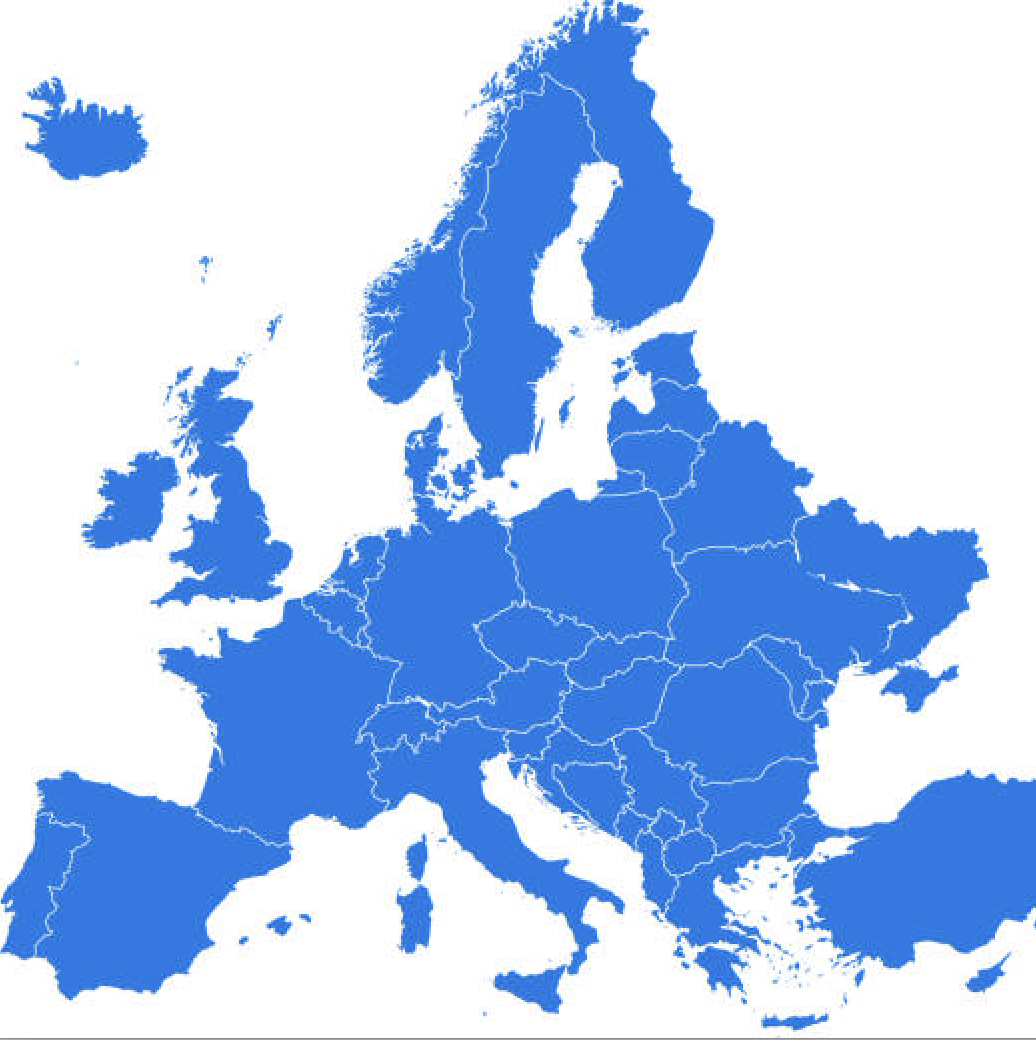 EUSP Host centre51 programmes26 centres12 countries
1
3
3
3
3
1
0
1
1
0
5
2
1
1
U N I O N   E U R O P É E N N E  D E S   M É D E C I N S   S P É C I A L I S T E S   ( U . E . M . S . )
[Speaker Notes: Aalst is listed on the EUSP web-site, but not the EBU web-site.]
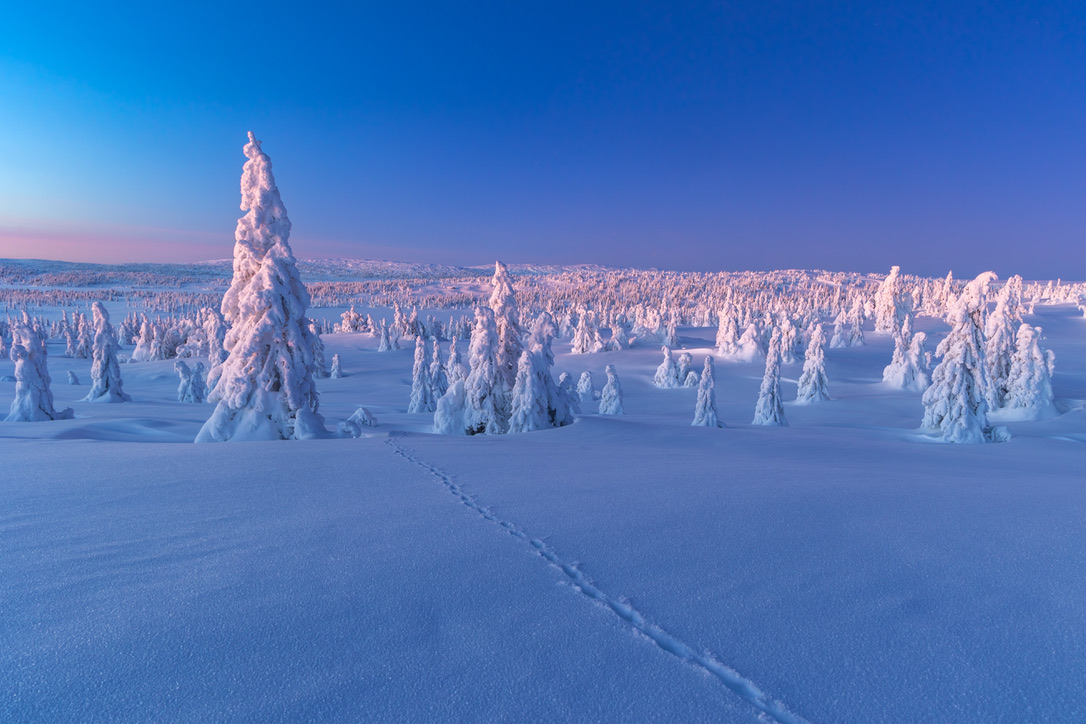 U N I O N   E U R O P É E N N E  D E S   M É D E C I N S   S P É C I A L I S T E S   ( U . E . M . S . )
[Speaker Notes: Aalst is listed on the EUSP web-site, but not the EBU web-site.]